Dealing With Curses, Hexes and Spells
Lecture 5 of the Spiritual Warfare Seminarby John Edmiston
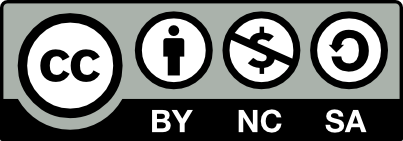 © John Edmiston ,2012    This work is licensed under the Creative Commons Attribution-NonCommercial-ShareAlike 3.0 Unported License. To view a copy of this license, visit http://creativecommons.org/licenses/by-nc-sa/3.0/ or send a letter to Creative Commons, 444 Castro Street, Suite 900, Mountain View, California, 94041, USA.
Malign Spiritual Influences
The Kingdom of darkness operates via “spiritual forces” and sometimes is almost “mechanical” in nature. 
Occult practitioners utter words to harm people (curses) use magic diagrams often in the shape of a hexagon (hexes) and create influences on the mind/ spiritual situation (spells) they may also try love magic, prosperity magic, binding magic, magic that drives away evil influences and so on.
Sometimes these can lead to a Christian being visited by an evil spirit to damage their health or even to seduce them (incubus and succubus).
While there is some power in these things, Satan is a defeated foe who has been disarmed upon the Cross (Colossians 2:13-15) so we have the resources in Christ to revoke and break the power of all of these devices.
Blessings & Curses
BLESSINGS start in Genesis 1:22,28 and involve supernatural abundance through grace and the power of God. The three fundamental are:Be Fruitful – your work prospers, life is abundantMultiply – you increase numerically in an exponential wayHave Dominion – your will is accomplished, you lead and dominate, you are the head not the tail
CURSES begin with the Fall in Genesis 3:14-17 and involve supernatural hindrance and humiliation through divine judgment and opposition. Toil Without Production – hard work, thorns, thistles, sweat, have to earn everything the hard way, even the basics of life are hardPain in Child-Bearing – everything is an agony, no increase in numbers,  futility, intimate relationships move from equal to dominatingEat The Dust – removal of status, humiliation, being the tail not the head, ultimate defeat, being crushed under the feet.
Results
Blessed
Cursed
Amount of Effort Put In
Blessed:  Results are30, 60, 100-fold… Life is gracious, results without much effort, gifts, ease, e.g. Gen 26:12
Average:   Results equate one-for-one with effort, wisdom etc . Life is exactly fair.
Cursed:   Results are consistently miserable, no reward for effort, life is unjust and unfair.
The Power of Spiritual Words
Words spoken in or from the spirit have extraordinary power. God used them to create the world and still uses them to sustain the world (Genesis 1, Hebrews 1:1-3, 11:1-6)
In the word of a King there is power (Eccl 8:4)
Life and death are in the power of the tongue (Prov. 18:21)
 Isaac’s irrevocable blessing of Jacob (Gen 27:25-30)
“When thy sayings come to pass….” (Judges 13:17)
“Say to this mountain…” (Matthew 21:21,22)
“Rise up and walk…” (Acts 3:6, 12, 16)
“Be blind for a season..” (Acts 13:8-12)
The Blessings of Abraham
FRUITFUL – a son, the land, great wealth, a great nation
MULTIPLY – as the stars of the heaven, dust of the earth
DOMINION – made a great prince, victory over the gates of his enemies (Gen 22) , I will bless him who blesses you and curse him who curses you, God as Defender. 
Isaiah 51:2,  Genesis 12:1-3, 14:19,20;  17;15-22, 18:18, 22:15-18; 24:1, 34,35; 26:1-4,23-25; 
Christians inherit the blessings of Abraham including his spiritual blessings (Galatians 3:6-29)
Christians inherit ALL the blessings in the heavenly realms (Eph 1:3)
Christians are freed from all curses, including the curses of the Law, through the cross of Jesus Christ. (Galatians 3:10-14, Col 2:13-15)
Curses In The Bible -1
Original Curses: Genesis 3:14,17;  4:11,12; 5:29; 8:21
Curses On a Whole Lineage: Genesis 9:25, 49:7
Curses on Enemies:  Genesis 12:3, 27:29, Deut 30:7, Isaiah 34:5
Religious Curses For Marital Unfaithfulness: Leviticus 5:11-21
Balaam Being Hired To Curse Israel: Numbers 22:1-11
Curses For Idolatry: Deut 7:26, 11:26,27
Curses For Disobedience in Battle: Deut 13:17, Joshua 7:10-15,22:20
Curses Turned Into Blessings: Dt 23:5, 24:9,10 Nh 13:2, Ps 109:28, Zech 8:13
Curses For Breaking The Law: Deut 27:13-26, 28:15-68, Jer 4:20-23, Dan 9:11
The Curse on Jericho: Joshua 6:26
The Curse on the Gibeonites: Joshua 9:22-27
Goliath’s Ineffective Curse: 1 Samuel 17:42-47
Elisha’s Curse On The Disrespectful Youths: 2 Kings 2:23,24
Curses In The Bible - 2
Cursing The Day: Job 3:1-9,  Jeremiah 20:14,15
The Curse On The House Of  The Foolish Man:  Job 5:1-4
The Choice of God And Curses: Ps 37:21-24, Prov 3:33
The Inward Curse: Ps 62:4
The Proud Are Cursed:  Ps 119:21
Stingy People Are Cursed:  Prov11:26
Those Who Approve The Wicked Are Cursed: Prov 24:24
A Causeless Cause Will Not Come: Prov 26;2
Ignoring The Poor Brings Many Curses: Prov 28;27
Injustice Curses The Entire Land:  Isaiah 24:1-12
Those Who “Trust In Man” Are Cursed: Jeremiah 17:5
Curses Rest on Those Who Do God’s Work Badly: Jer 48:10, Mal 1:13,14; 2;2
Curses In The Bible - 3
Scroll of Curses: Zechariah 5:1-4
Family Disharmony Brings a Curse: Malachi 4:6
The Selfish Are Cursed:  Matthew 25:41
The Curse on The Fig-Tree: Mark 11:12-26
Preachers of A False Gospel Are Accursed: Galatians 1:8,9, 2 Pet 2:14
Jesus Ends The Curse: Galatians 3:10-14
Christians Are Not To Curse: Matt 5:44, Lk 6:28,  Rom 12:14, Jas 3:9
There Will Be No Curse In The New Heaven & Earth: Rev 22:3
Removing A Curse
Repent – change the attitude or behavior that brought the curse, and destroy objects that bring the curse.
Adopt righteous behavior e.g.  generosity instead of stinginess
Trust in Christ who breaks all curses on the Cross.
Pray the prayer for Spiritual Cleansing mentioned earlier
You may need to make restitution
A dramatic example: 2 Samuel 21:1-9
Magic Spells & Sorcery
An Abomination: Deut 18:9-14, Exodus 22:18, Lev 19:26, 2 Chr 33:6
Practice Therof: Job 3:8
Deceives Leaders (those who love power): Rev 18:23
No Protection Against God - Isa 47:9-15
Magicians of Egypt:  Exodus 7:8-8:19, 9:11 2 Tim 3:8
Ineffective Against God’s People: Numbers 23:23
Magic Bands To Ensnare Souls: Ezek 13:18-20
Destruction of Magic Items: Acts 19:19
Daniel Better That The Sorcerers of Babylon: Daniel 2
Judgment On: Micah 5:12, Mal 3:5, Rev 18:23, 21:8, 22:15
Simon Magus Infiltrates The Church: Acts 8:9-24
A Sorcerer Is Blinded by Paul: Acts 13:6-12
A Work of the Flesh: Gal 5:20, Rev 9:21,
Power Encounters
Elijah vs Prophets of Baal (1 Kings 18)
Elijah vs The State ( 2 Kings 2:9-16)
Moses vs Egyptian Magicians (Exodus 7,8)
Daniel vs Babylonian Magicians (Daniel 2)
Peter vs Ananias & Sapphira (Acts 5:1-11)
Peter vs. Simon Magus (Acts 8)
Paul vs. Elyamas (Acts 13)
Power Encounters in Ephesus (Acts 19)
Baalam vs the Abrahamic Blessing (Numbers 22,23)
The Two End Times Prophets vs. the Anti-Christ (Revelation 11)
God vs. Babylon (Revelation 18)
The Battle of Armageddon / Gog & Magog (Rev 16:13-16; 20:6-9)
The Armor of God
The Armor: (Ephesians 6:10-20)
Total Protection:  (1 John 5:18,19)
Righteous Living (Romans 16:19,20; 1 Jn 2:6)
Prayer & Worship (Matt 26:41, Rom 12:1-2, 15:30-33; Eph 6:18)
Abiding in Christ (1 Jn 2:10,14,17,24,27,28)
 Thinking Spiritually (Romans 8:4-16, 12:1-2, Col 3:1-4, Phil 4:8)
The Supply of the Spirit (Philippians 1:19)
Walking In The Spirit Not The Flesh (Galatians 5:16-18)
The Word of God is the Sword, faith is the Shield! (Matthew 4, Eph 6:10-20)
The Devil attacks via the flesh life, the more we are in the Spirit, then the less we are open to the flesh and the less the Devil can get into our minds and hearts and thoughts and moods.
Dealing With Moods
Spiritual attacks often come disguised as moods: negativity, joylessness, apathy, hopelessness, depression, discouragement, black thoughts, heaviness of spirit, sudden wild thinking, sudden anxiety, euphoria that leads to careless living, sexual moods, distractible moods, angry moods, frustration, bitter and cynical moods,  etc
The moods of King Saul were due to a “distressing spirit”1 Samuel 16;14-23 and David’s praise and worship music drove away the demon and Saul would feel better afterwards.
When you wonder “why am I feeling like this..” then assume it is demonic and rebuke the mood as a demon e.g. “mood of anger I command you to leave me alone, immediately, now and forever, in Jesus Name, Amen”
Then put on the praise music!!
Cannot Take Away Our Salvation
Totally Protected: John 10:28,29 1 John 5:18,19
The True Eternal Self:  1 Jn 3:9, Rom 7:17,20;  Col 3:1-4, 1 Jn 3:1-3
Christ In You The Hope of Glory: Col 1:27, Rom 8:9-11, 1 Cor 6:19
The Devil CAN Cause Afflictions: 1 Peter 5:8,9
Affliction Is Part of The Godly Life: 1 Thess 1:6, 3:3, 2 Tim 1:8, 3:11, 4:5 Heb 11:25,37
Affliction Can Be Glorious: Col 1:24, 2 Cor 4;15-18
The Devil Can Only Touch The Outer Man: Job 1,2
The Outer Man Is Decaying Anyway: 2 Cor 4:16
And The World Is Passing Away: 1 Jn 2:15-17, 2 Pet 3:10, Js 1:10,11
Nothing Can Separate Us From God’s Love: Romans 8:31-39
The Resurrection Is Our Victory: 1 Corinthians 15;48-58